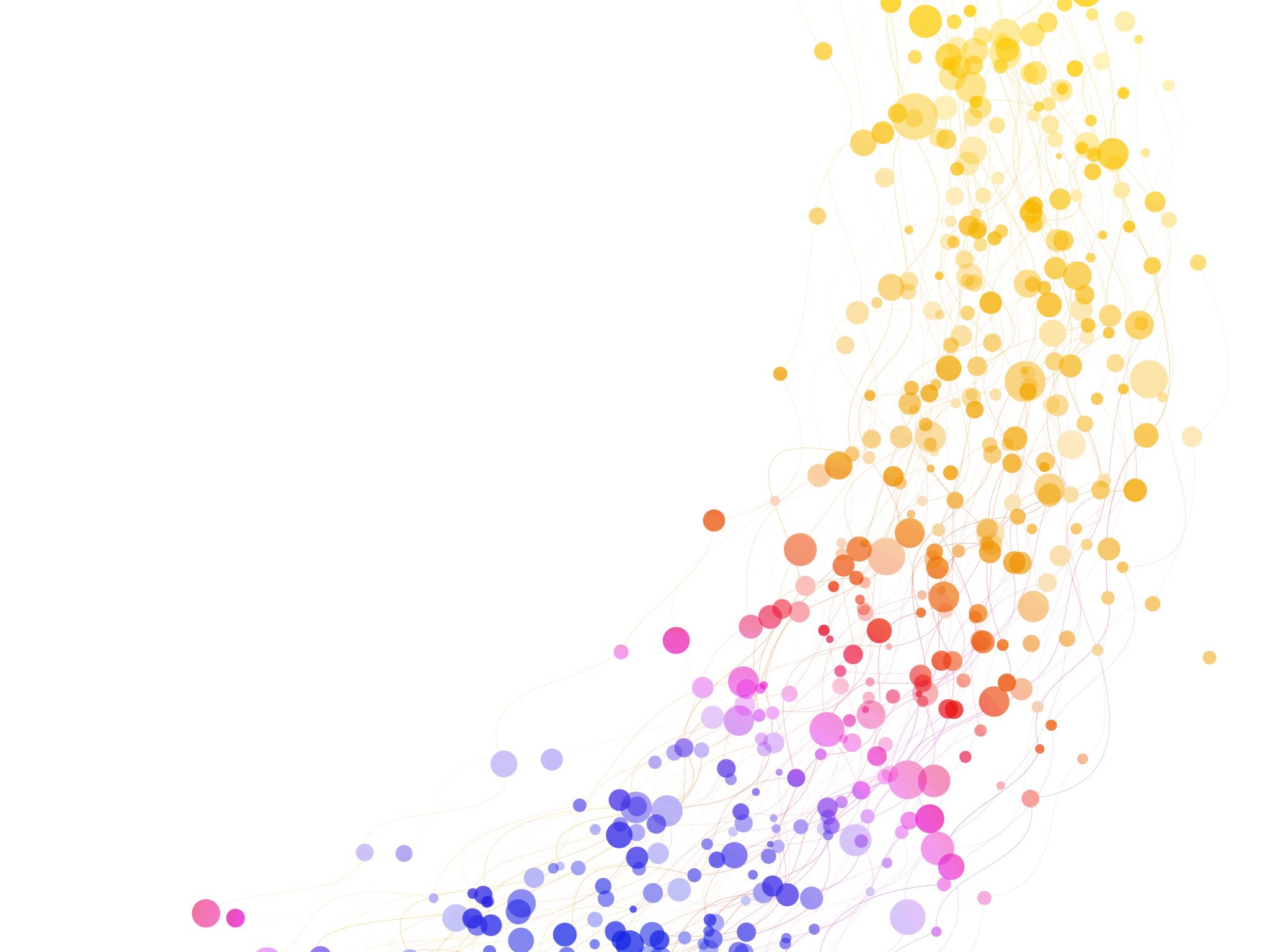 Het Voortgangsrapport
Hoe deed JNM het in 2023?
Wat is het voortgangsrapport eigenlijk?
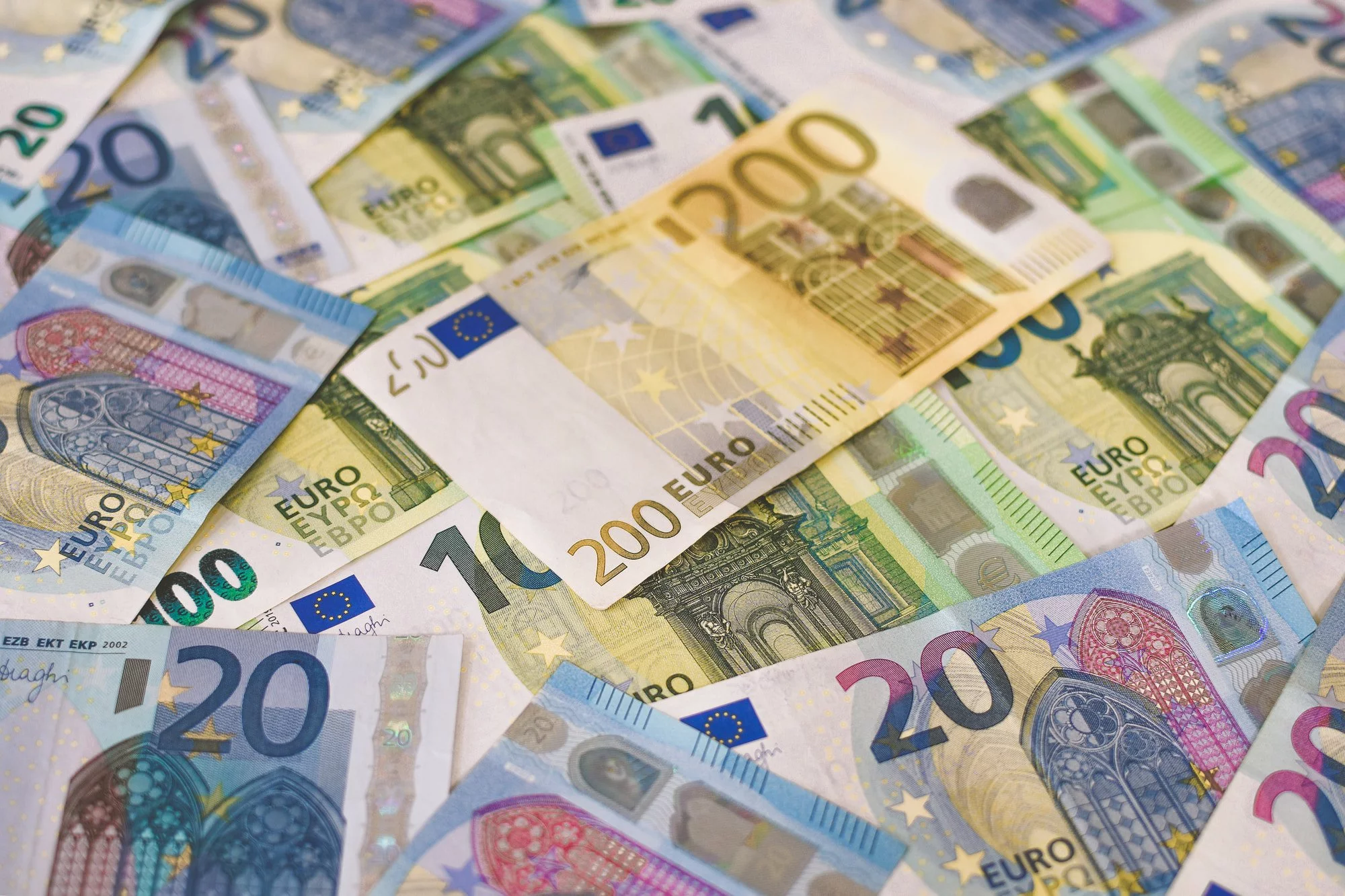 Een voorbeeld
De strategische doelstellingen
Hoe ziet dat er eigenlijk uit?
Een grote excel die moeilijk leest
Nu algemene trends bespreken
Volledige rapportage hangt uit in de zaal
Algemeen overzicht
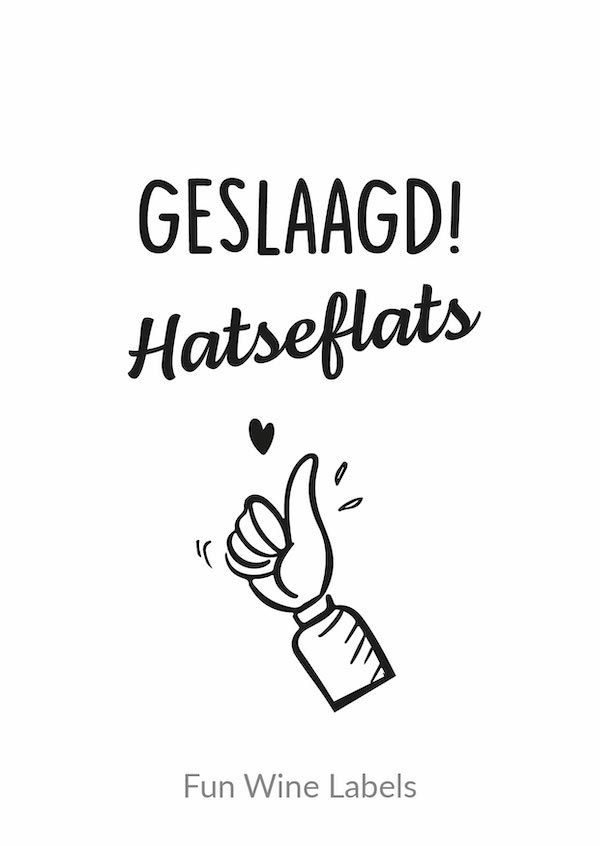 Beter dan vorig jaar, maar grens tussen gedeeltelijk en niet gerealiseerd is zeer dun, en de ene indicator is de andere niet.
Oorzaken waarom indicatoren niet gerealiseerd worden
Welke indicatoren lopen moeilijk?
Welke indicatoren gingen goed?